Electron Cooling Code Development and Simulation Studies
He Zhang, He Huang, Rui Li, Jie Chen, Li-Shi Luo

JLEIC Collaboration Meeting, 10/06/2016
Newport News, VA
Outline
Two–stage electron cooling scheme for JLEIC
A new electron cooling simulation program
Electron cooling simulation for JLEIC
Particle tracking simulation for electron cooling
Summary
He Zhang
---2---
JLEIC Staged Cooling Scheme
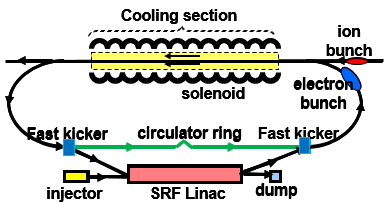 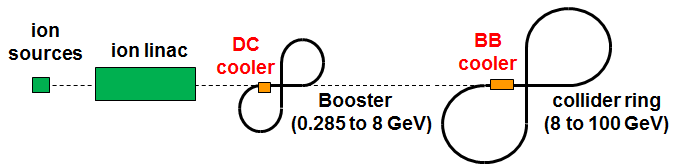 JLEIC ion complex layout
He Zhang
---3---
A New Electron Cooling Simulation Code
Goals:
Fulfill the specific needs for JLEIC electron cooling scheme
Different scenarios: DC cooling, bunched beam cooling
More flexibility, higher efficiency.
Use for electron cooling simulation and further code development
Approaches:
Following the models in BETACOOL whenever applicable
Revise the models whenever needed
Improve the efficiency by strategically arrange the computation
Adaptive to the modern multi-core platform
Formulas and models implemented:
IBS: Martini model (no vertical dispersion lattice)
Friction force: Parkhomchuk formula (magnetized cooling)
Cooling rate: single particle model, Monte Carlo model
Cooling dynamics: Four-step procedure
Other formulas and models can be added in future
Codes and a tutorial are available online: 
https://github.com/zhanghe9704/electroncooling
He Zhang
---4---
Electron Cooling Rate
He Zhang
---5---
Electron Cooling Rate
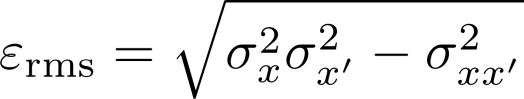 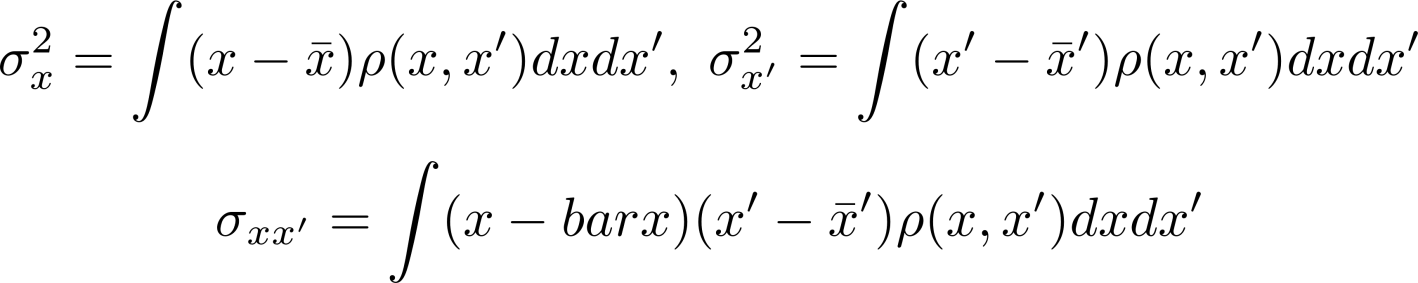 He Zhang
---6---
Cooling Dynamic
Four-step procedure:
Create sample ions
 Calculate the expansion rate under the IBS and/or electron cooling effect
 Update the beam parameters and the sample ions, and 
repeat from the second step till the end time

 The RMS dynamic method and the model beam method in BETACOOL fit into this four-step procedure.
He Zhang
---7---
Cooling Dynamic
He Zhang
---8---
Cooling Dynamic
He Zhang
---9---
Benchmark with BETACOOL
Thoroughly benchmarked with BETACOOL (a few examples below)
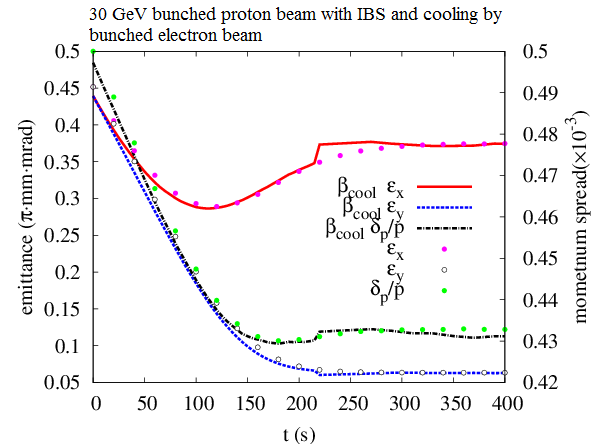 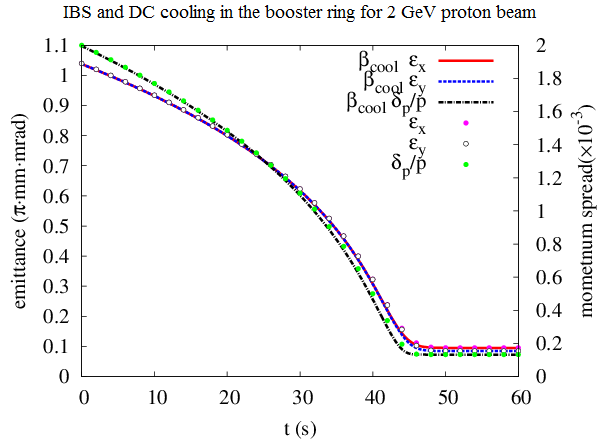 RMS dynamic
Monte Carlo
RMS dynamic
Single particle
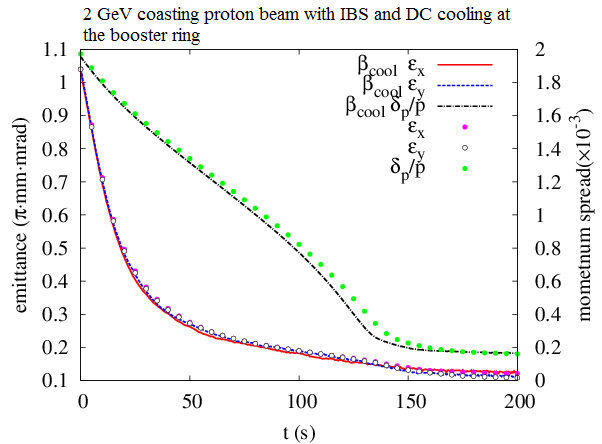 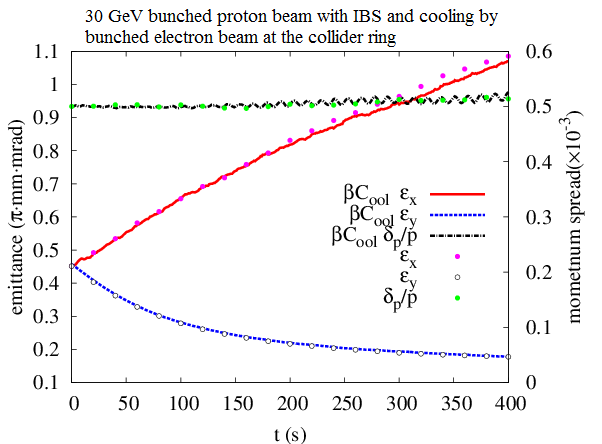 Model beam
Model beam
He Zhang
---10---
Benchmark
Bunched cooling and IBS for JLEIC collider ring with KE = 100 GeV

Time cost 30.7 s (BETACOOL 422 s)
DC cooling and IBS for JLEIC booster ring with KE = 800 MeV

Time cost 133 s (BETACOOL 3060 s)
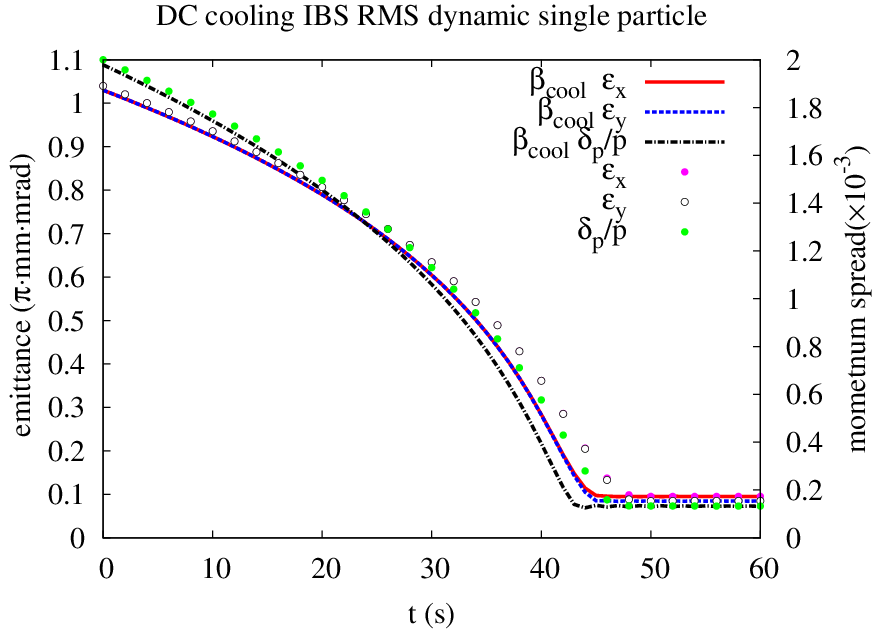 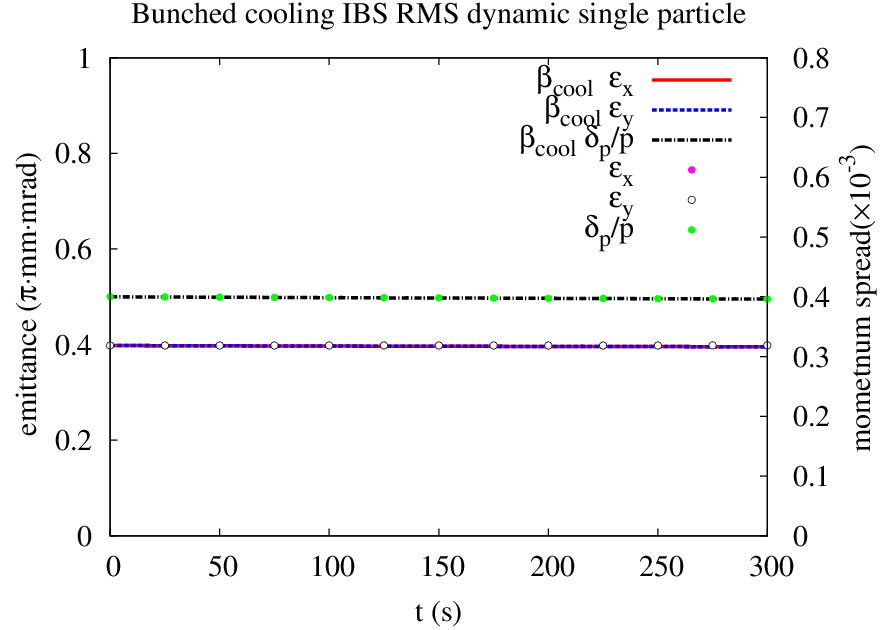 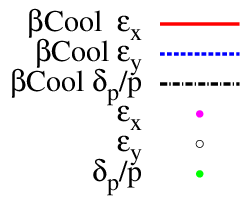 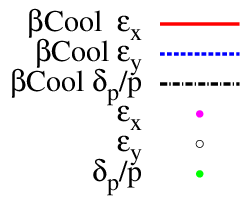 He Zhang
---11---
Parallelization
He Zhang
---12---
DC Cooling at the Booster
Proton beam:
KE = 2 GeV
Emit = 2.15 mm mrad
dp/p = 0.001
N = 2.8E12

Electron beam:
I = 2 A
Ttr = 0.1 eV, Ts = 0.1 eV

DC cooler:
L = 10 m
B = 1 T
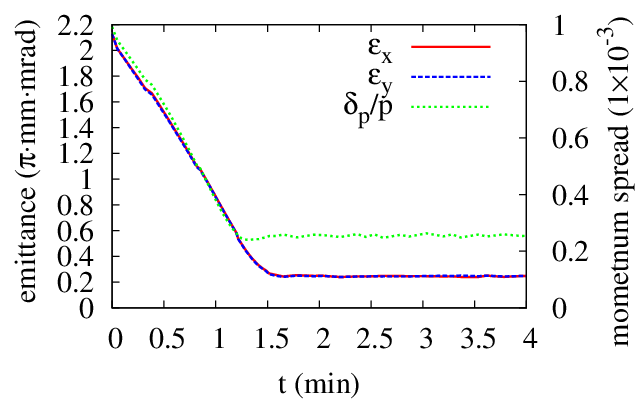 He Zhang
---13---
Strong Cooling at the Collider Ring (Qe = 2 nC)
KEp=30 GeV
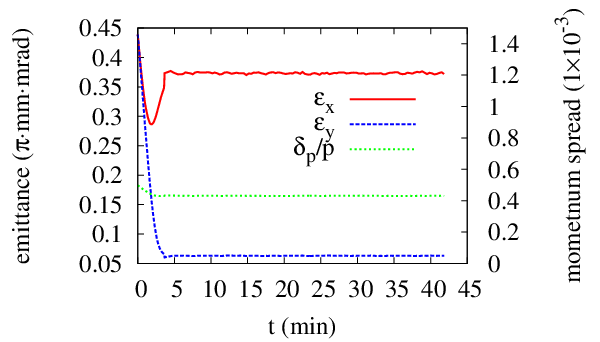 He Zhang
---14---
Strong Cooling at the Collider Ring (Qe = 2 nC)
KEp=100 GeV
KEp=60 GeV
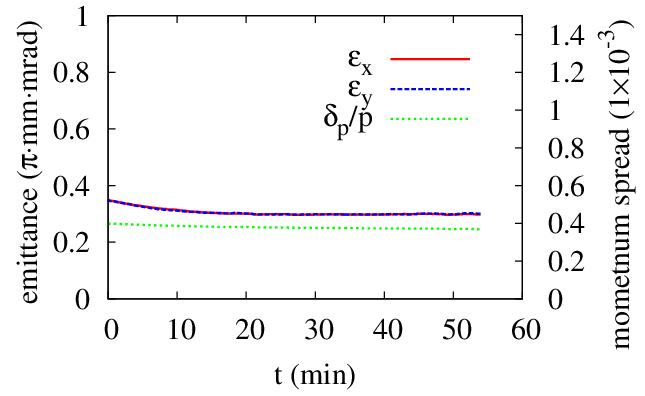 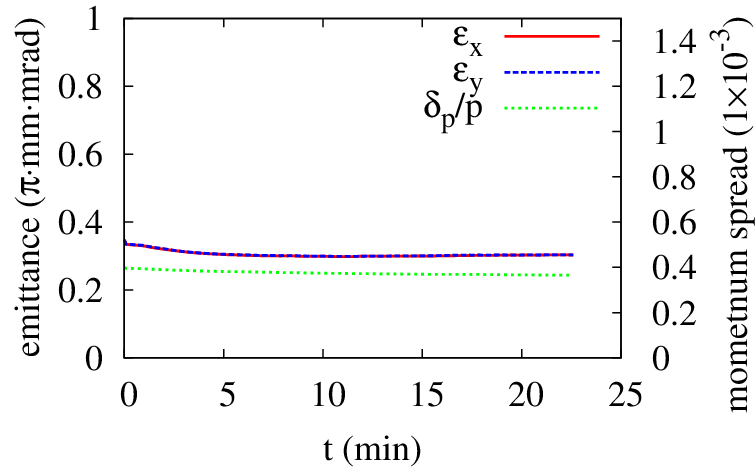 He Zhang
---15---
Weak Cooling at the Collider Ring (Qe = 420 pC)
Lower electron beam current, within the state-of-art technique. 
Electron bunch smaller than the proton bunch. 
Higher proton beam emittance, lower IBS. 
Larger proton beam momentum spread.
Bunched cooler:
L = 60 m 
B = 1 T
Proton beam: Parkhomchuk formula
He Zhang
---16---
Weak Cooling at the Collider Ring (Qe = 420 pC)
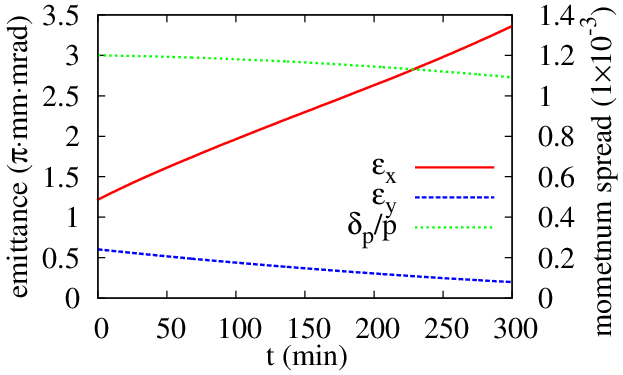 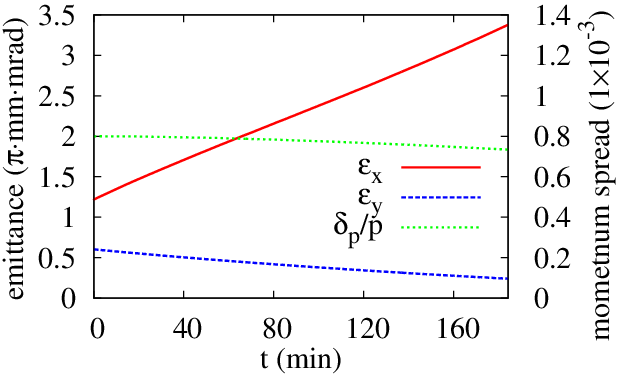 dp/p=1.2E-3
dp/p=8E-4
Lower proton beam current        or         20% transverse coupling
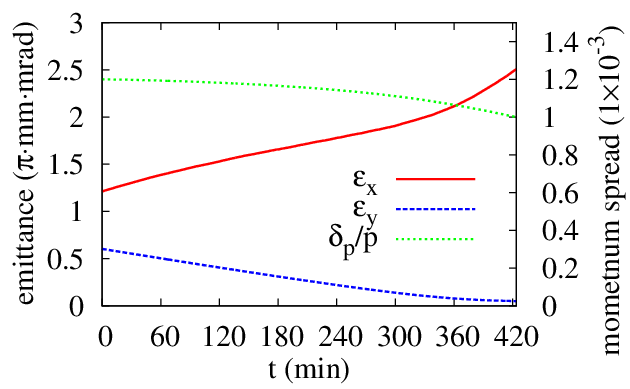 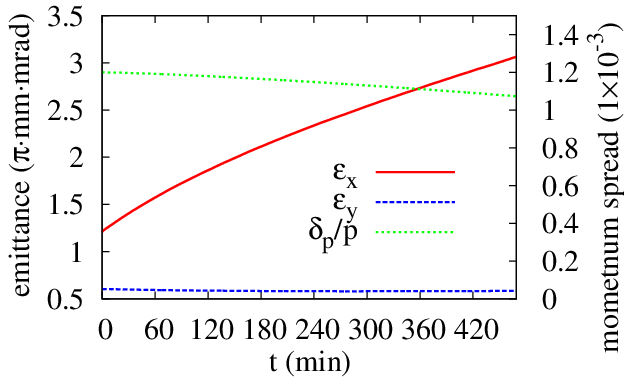 Np = 4.4E9
dp/p=1.2E-3
dp/p=1.2E-3
He Zhang
---17---
Issues with Bunched Beam Cooling
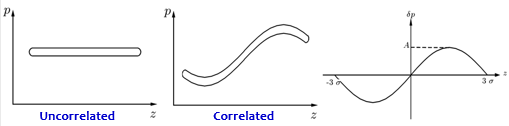 Issues with Bunched Beam Cooling
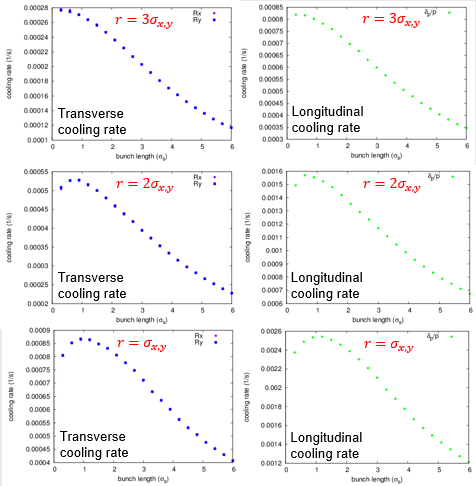 Issues with Bunched Beam Cooling
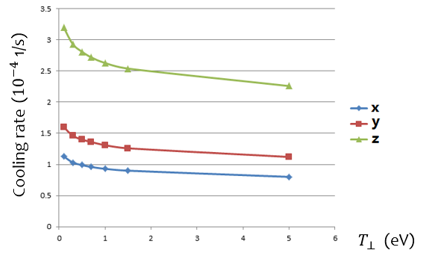 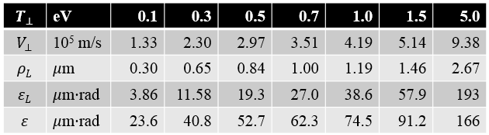 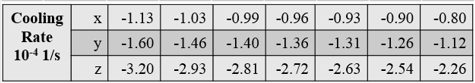 Turn by Turn Simulation
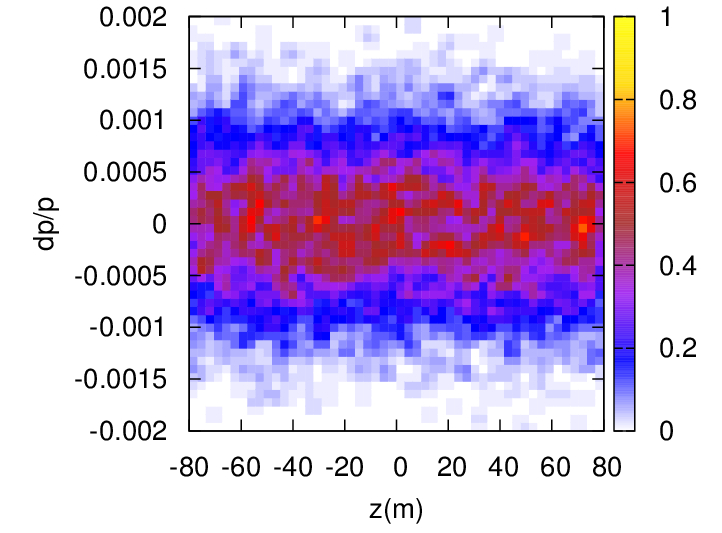 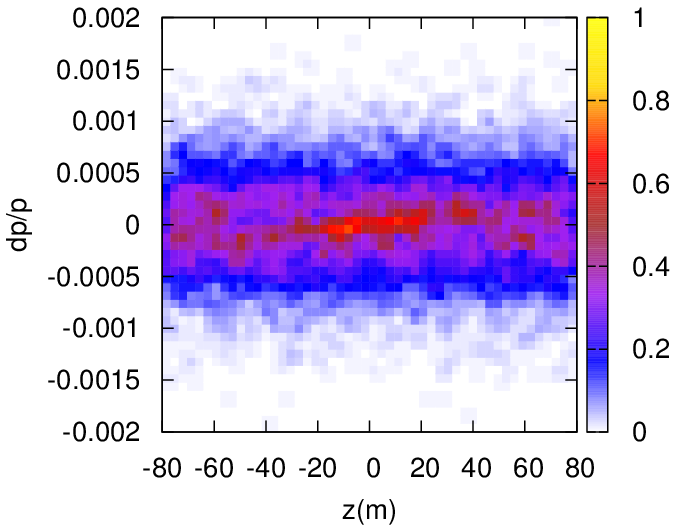 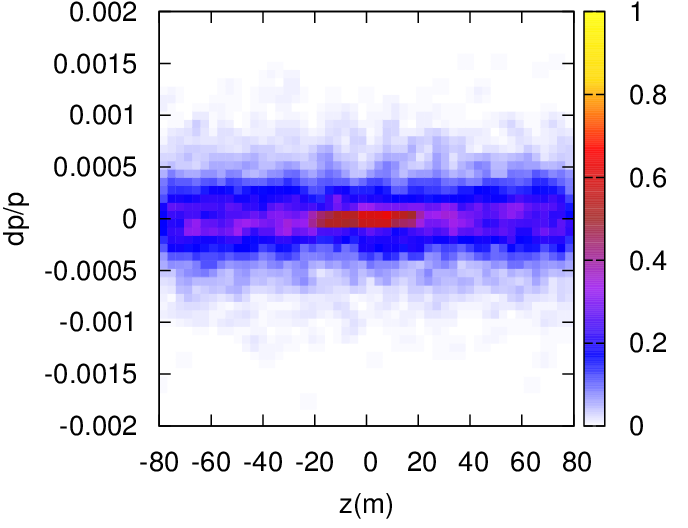 20,000 turn
Initial distribution
10,000 turn
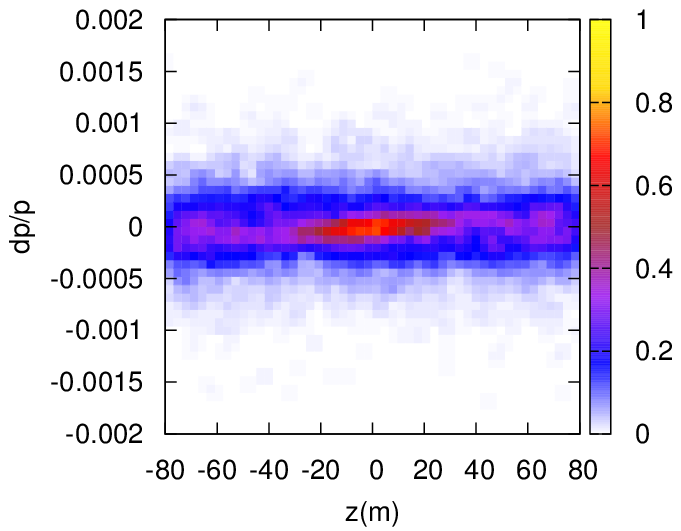 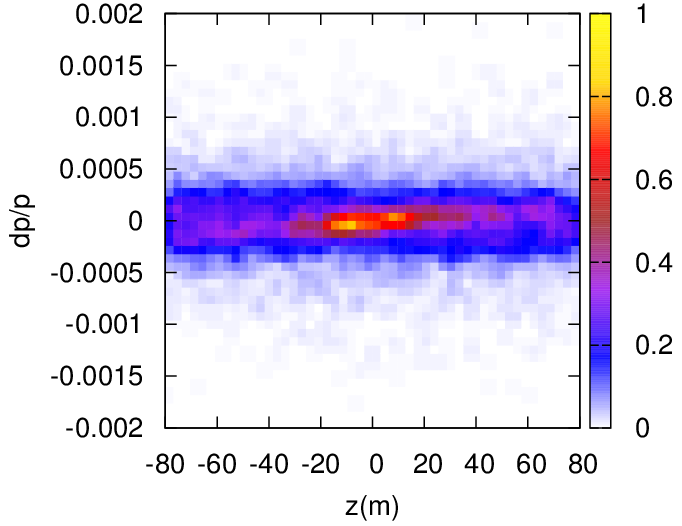 40,000 turn
80,000 turn
Particle Tracking Simulation (in progress)
Simulate the motion of ions and electrons inside the cooler based on the first principles. 
Focus on the interactions between individual particles.
Single pass, not the whole cooling process.
Friction force calculation.
Fast multipole method for Coulomb interaction using Cartesian tensor.
Fast multipole method for other non-oscillating interaction.
MPI based parallel integrators: (RK4 and Hermite)
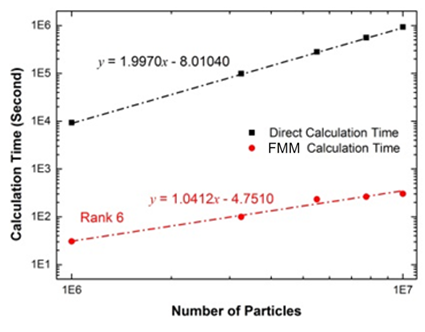 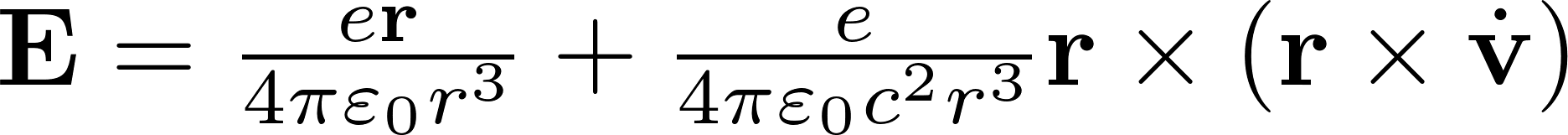 Linear scale with particle number
Summary
A new electron cooling and IBS effect simulation program has been developed. Code available on online 
Benchmarked with BETACOOL. 
 Significant improvement in efficiency, which brings the possibility for more sophisticated physical model or algorithm
Actively implemented in JLEIC electron cooling simulations
Lowe energy DC cooling is within the state of art. 
Bunched beam cooling at the collision energy is challenging, but possible. 
A particle tracking program is in development
He Zhang
---23---
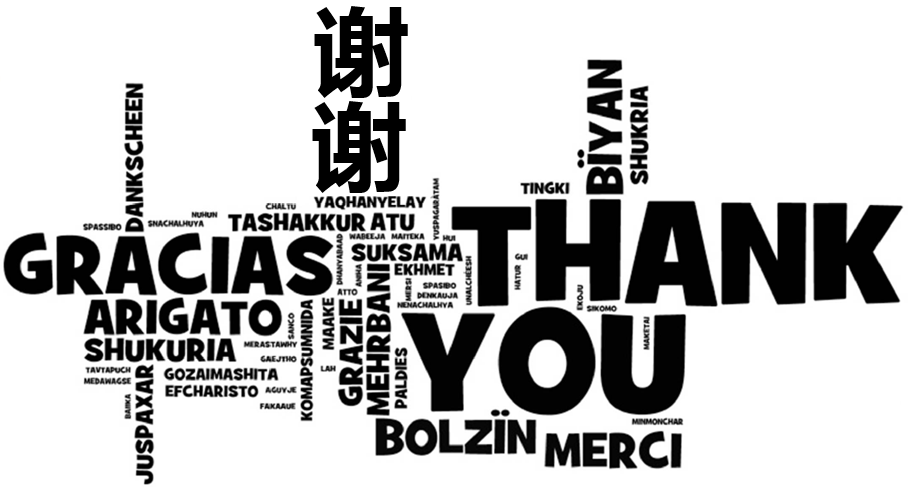 --24--
He Zhang